Дезинфекционное оборудование
Подготовил студент группы: МТ2-13
Казаков Ярослав
Современное дезинфекционное - стерилизационное оборудование.
Одной из важнейших задач при проведении комплекса неспецифических профилактических и противоэпидемических мероприятий является обеспечение учреждений здравоохранения современным дезинфекционным и стерилизационным оборудованием, отвечающим установленным требованиям безопасности, качества и эффективности. В нашей стране дезинфекционно - стерилизационное оборудование включено в номенклатуру изделий медицинского назначения и медицинской техники, поэтому на него распространяется нормативно- правовая база здравоохранения, регламентирующая отношения в сфере производства, обращения, эксплуатации отечественных и зарубежных медицинских изделий.
Для осуществления этой деятельности Минздрав России издал ряд приказов, обеспечивающих нормативную и правовую базу государственной регистрации изделий медицинского назначения и медицинской техники:
Приказ МЗ РФ № 274 от 02.07.1999 «О порядке регистрации изделий медицинского назначения и медицинской техники отечественного производства в Российской федерации, утвердивший «Инструкцию о порядке регистрации изделий медицинского назначения и медицинской техники отечественного производства в Российской Федерации»;
Приказ МЗ РФ № 156 от 10.05.2000 «О разрешении на применение в медицинских целях изделий медицинского назначения и медицинской техники отечественного и зарубежного производства в Российской Федерации»;
Приказ МЗ РФ № 237 от 29.06.2000 «Об утверждении «Инструкции об организации и порядке проведения государственной регистрации изделий медицинского назначения и медицинской техники зарубежного производства в российской федерации»;
Приказ МЗ РФ № 444 от 13.12.2001 «О сроках действия регистрационных удостоверений на изделия медицинского назначения и медицинской техники».
На зарубежном рынке дезинфекционной аппаратуры 
разработана техника, обеспечивающая проведение 
дезинфекции и одновременной чистки инструментов, 
после чего высушенный инструмент
готов к стерилизации, все циклы обработки
проводятся автоматически.
Примером подобной 
аппаратуры является 
настольный 
термодезинфектор Steelco DS
 50 DRS (Ком Денталь), 
разработанный специально 
для стоматологических 
инструментов, включая 
наконечники.
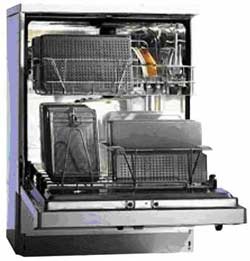 Использование аппаратуры для предстерилизационной 
очистки инструментов особенно актуально в стоматологии. 
Маленькие размеры изделий, сложная конструкция, 
большой поток инструментов не всегда позволяют провести 
качественную очистку ручным способом, поэтому лучше 
механизировать процесс и использовать ультразвуковые 
установки. Они широко представлены на современном 
рынке стерилизационного оборудования. Некоторые модели
ультразвуковых ванн при условии использования
дезинфектантов с моющим эффектом, позволяют 
совместить дезинфекцию и предстерилизационную
обработку в один процесс. 
Что приводит к снижению 
временных затрат на обработку
ИМН и экономии 
дезинфектантов, а так же 
значительно повышают 
качество обработки.
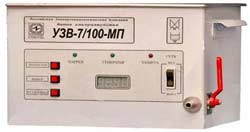 Условия дезинфекции, предстерилизационной очистки и стерилизации изделий в этих аппаратах позволят расширить возможности выбора наиболее подходящих (щадящих в отношении материалов изделий, оптимальных по времени воздействия) методов и режимов для конкретных групп изделий медицинского назначения.
Всё